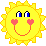 Муниципальное   бюджетное общеобразовательное учреждение
города Новосибирска
«Средняя общеобразовательная школа № 109»
ИМЯ СУЩЕСТВИТЕЛЬНОЕ
Урок русского языка,
 4 класс УМК «Перспектива»
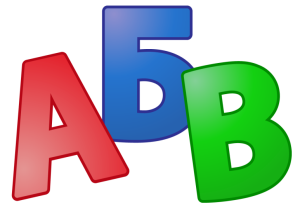 Автор: Ровенских Светлана Геннадиевна,
учитель начальных классов
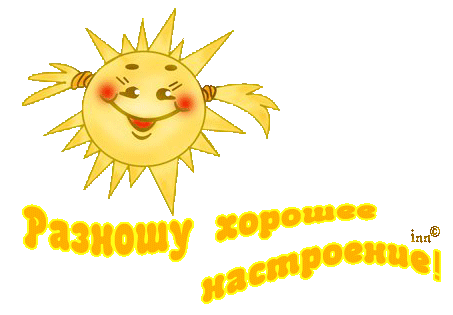 МИНУТКА  КРАСИВОГО  ПИСЬМА.
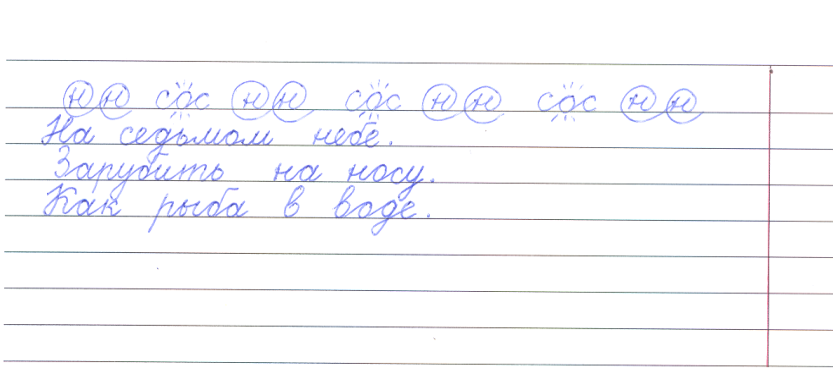 На седьмом небе
- быть в полном восторге, в состоянии наивысшего блаженства.
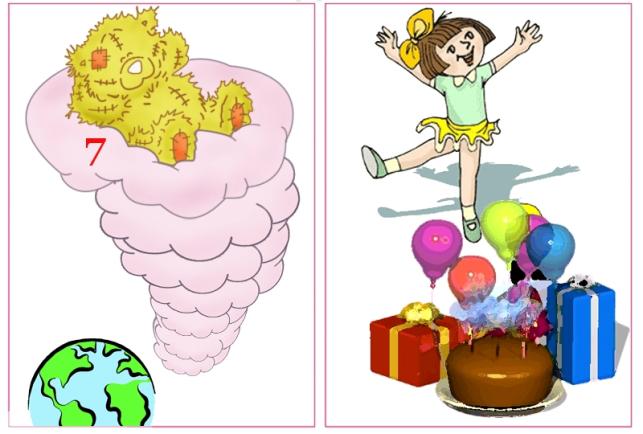 Зарубить на носу
- запомнить крепко-накрепко.
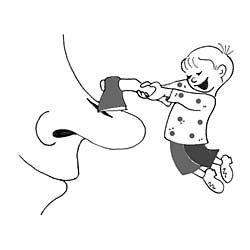 Как рыба в воде
– чувствовать себя уверенно, очень хорошо ориентироваться, хорошо в чем-либо разбираться.
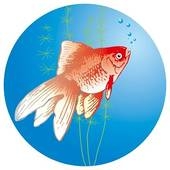 ОРФОГРАФИЧЕСКАЯ РАЗМИНКА.
Въехать в д.ревню, рубить т.пором, посинеть от м.роза, работать на з.воде, помогать т.варищу.
Чтоб в словах не ошибиться, 
  Надо с лупой подружиться.                                 Нам волшебное стекло             
            Их запомнить помогло!
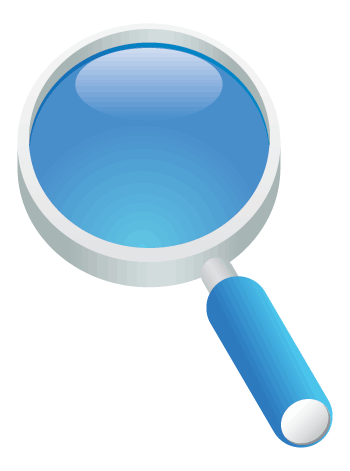 е
о
о
а
о
СОСТАВЛЕНИЕ КЛАСТЕРА.
обозначает предмет
Кто? Что?
сущ.
м.р., ж.р.,ср.р.
ПРИЁМ «ПОМЕТКИ НА ПОЛЯХ»
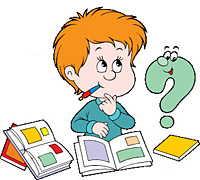 Пометки:
«V» - известна ученику.
«+» - отмечают новую информацию, новые знания.
«?» - непонятно и требует дополнительных сведений.
1 группа
Проверь!
Труд кормит, а лень портит.
 Терпенье и труд, всё  перетрут. 
Почет и труд рядом живут.
Р.п.
В.п.
Д.п.
П.п.
И.п.
Т.п.
2 группа
Взлетают, кружатся  и падают осенние листья. Вьётся в воздухе тонкая паутинка. Цветы и травы высыпали в землю семена.
Р.п.
В.п.
П.п.
И.п.
Д.п.
Т.п.
3 группа
И.п. что? гнездо  что? волна.
Р.п.  чего? гнезда чего? волны
Д.п. чему? гнезду  чему? волне
В.П. что? гнездо что? волна
Т.п. чем? гнездом чем? волной
П.п.о чём? о гнезде о чём? о волне
4 группа
Готовились к отлету, вышел из леса, кусочек пирога, остался без работы, крепость из песка, плыли по реке, тетрадь сестры, добежали до дома.
Р.п.
В.п.
Д.п.
Т.п.
П.п.
И.п.
5 группа
В золотые осенние дни готовились к отлёту журавли. Покружились они над рекой, над болотом. Вот потянулись журавлиные стаи в дальние страны.
П.п.
Р.п.
В.п.
И.п.
Д.п.
Т.п.
ГРАФИЧЕСКИЙ ДИКТАНТ.
Молодцы!
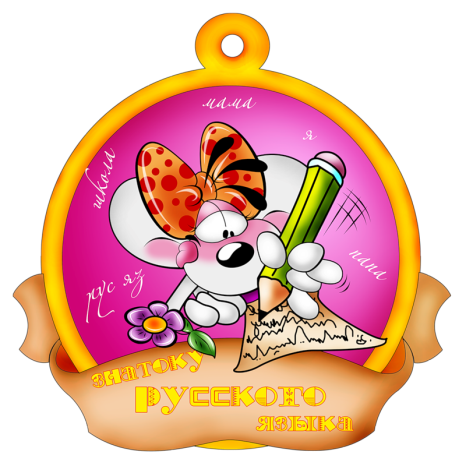 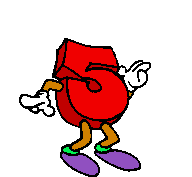 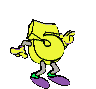 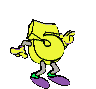 В презентации к уроку были использованы  материалы:
1.
http://fotki.yandex.ru/users/m…
2.
Н.А. Шевердина  Диктанты по русскому языку для начальной школы Издательство «Феникс», 2007